Photosynthesis
C483 Spring 2013
1. What structural feature is most responsible for chlorophyll's ability to absorb light?
A) The magnesium ion.
B) The conjugated double-bonds in the tetrapyrrole ring.
C) The phytol side chain.
D) An aromatic side chain attached to the tetrapyrrole ring.

2. Rank the reduction potential of these molecules from greatest to least:
P680, P680+, P680*
P680+, P680, P680*
P680*P680, P680+ 
P680+, P680*, P680

3. Which statement concerning cyclic photosynthesis is false?
It can produce more ATP per molecule of O2 produced.
It can product more ATP per photon absorbed.
It involves recycling of electrons through PSII.
It comes at the expense of NADPH production.
4. In the ultimate sense, the electrons that end up on NADPH come from
Water
Oxygen
The special pair
Ubiquinol

5. The energy needed to promote an electron in the special pair comes from
Photons absorbed by the special pair
Photons absorbed by antenna chlorophylls
Photons absorbed by accessory pigments
More than one of the above
Photoorganisms
Plants
Cyanobacteria
Purple bacteria
We will discuss bacterial photosynthesis, but the principles are similar for all
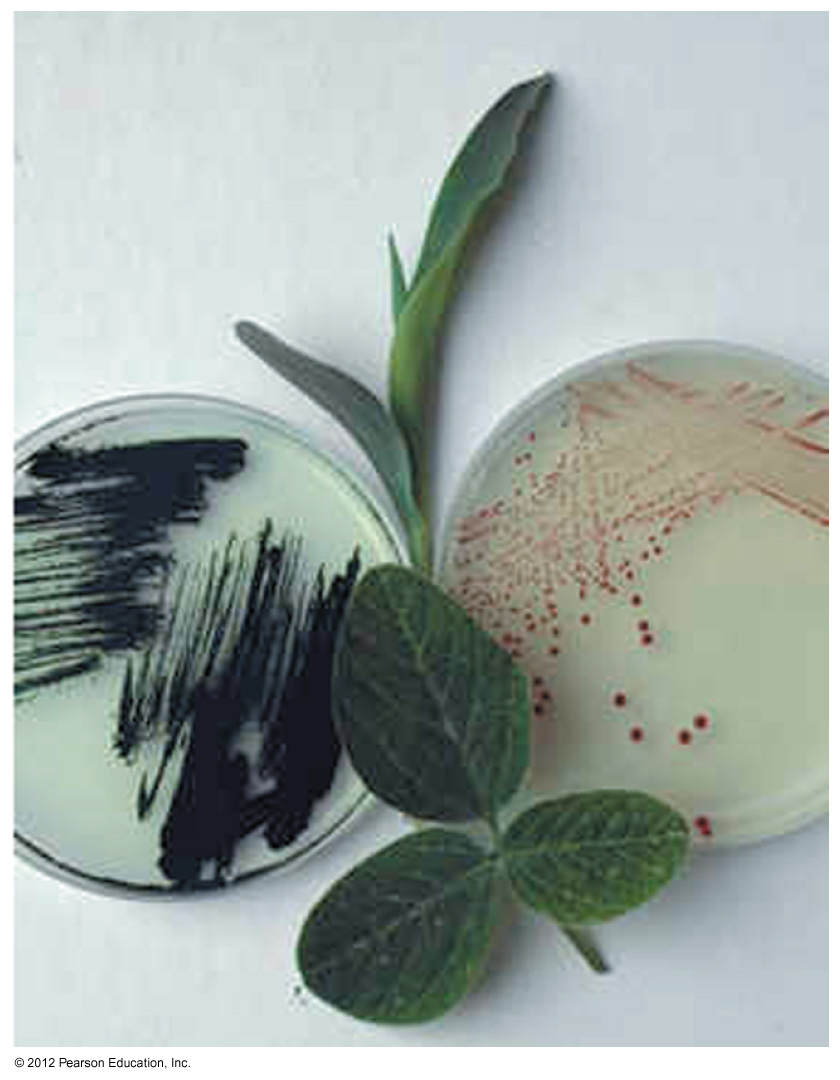 Overview
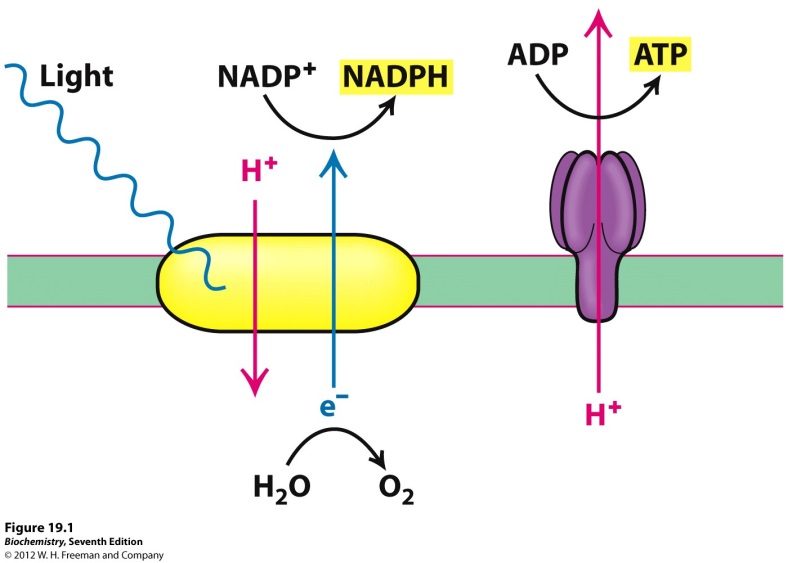 Same principles as respiration, but backwards
Electron flow from water to NADPH
ENERGY INPUT!
Takes place in chloroplasts
Stroma = matrix
Thylakoid lumen = intermembrane space
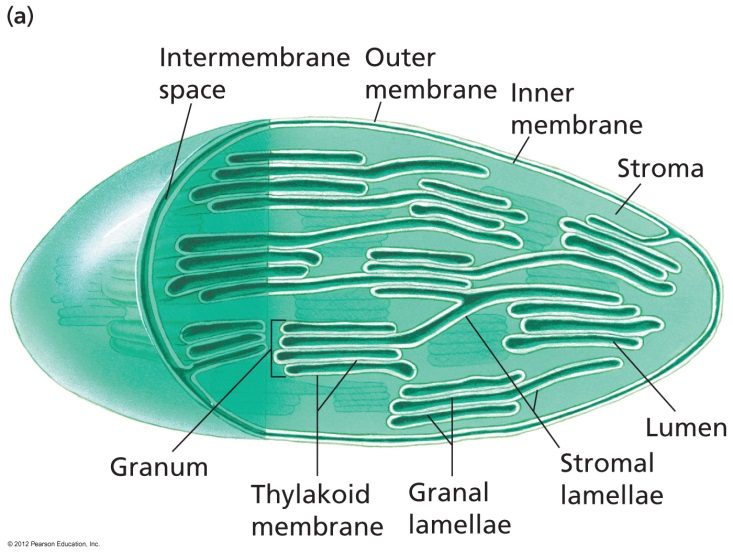 Overview
Harvesting light energy
Electron flow and net equation
PSII and PSI
How many ATP/photon
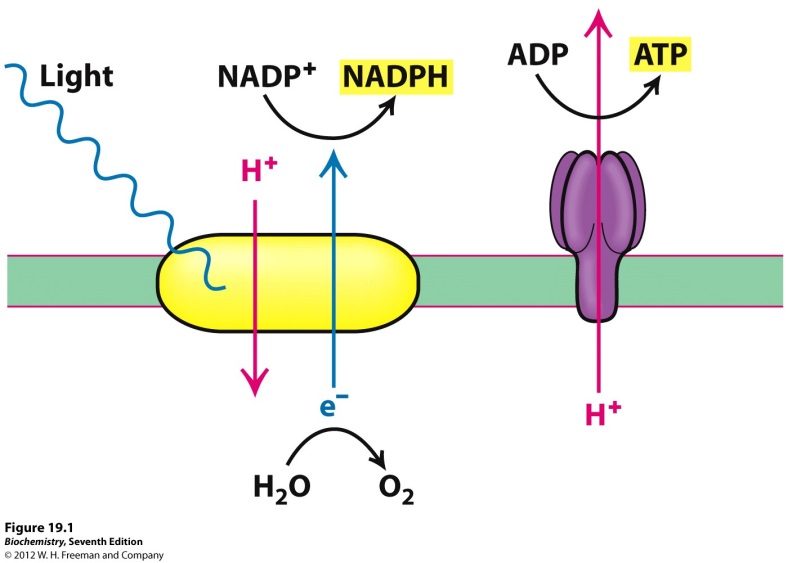 Take home message:  A well ordered, multicomponent system that traps light energy utilizing an electron transport chain to create reducing power and a proton gradient
Light Gathering Pigments
Chlorophyll
P680, P680*, and P680+
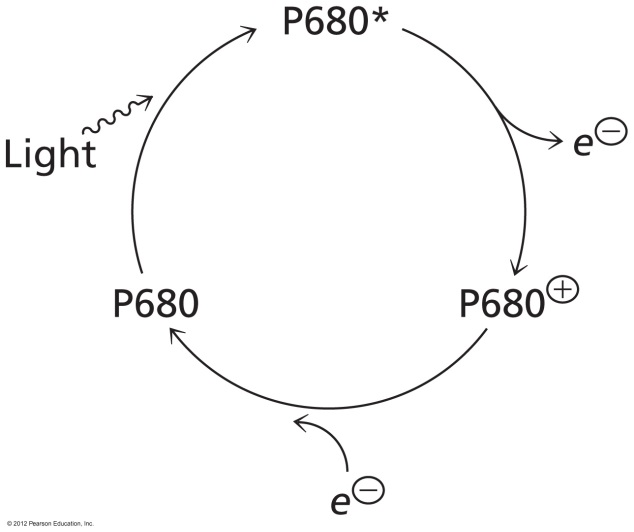 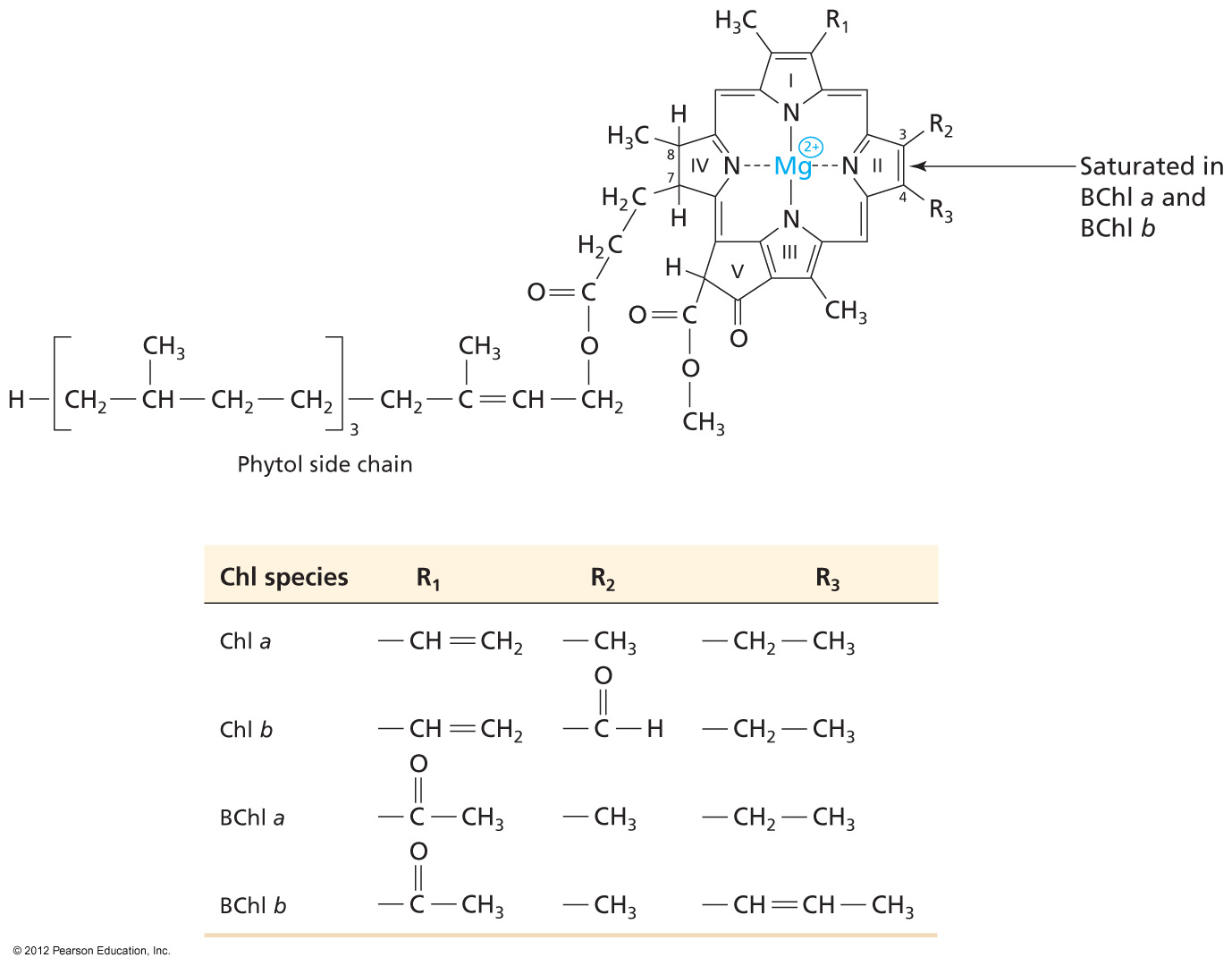 Special Pair and Antenna
Accessory Pigments maximize absorption
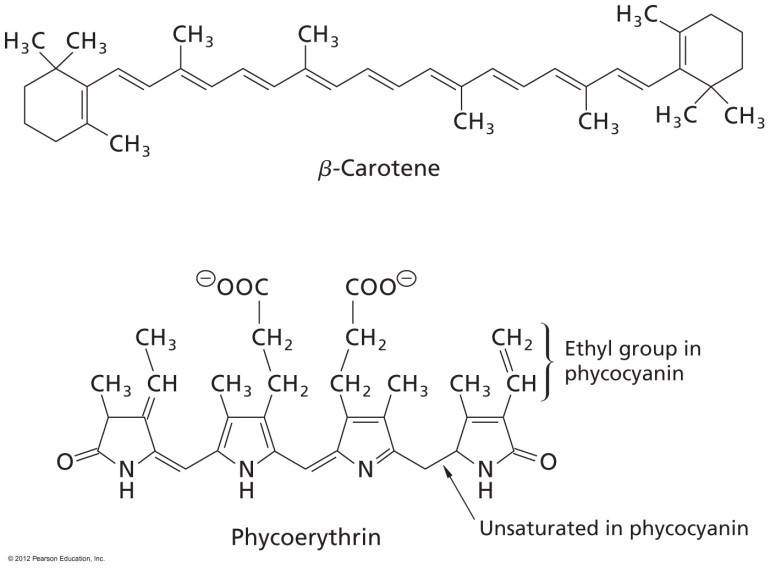 Chlorophylls don’t absorb green!
Electron Chain
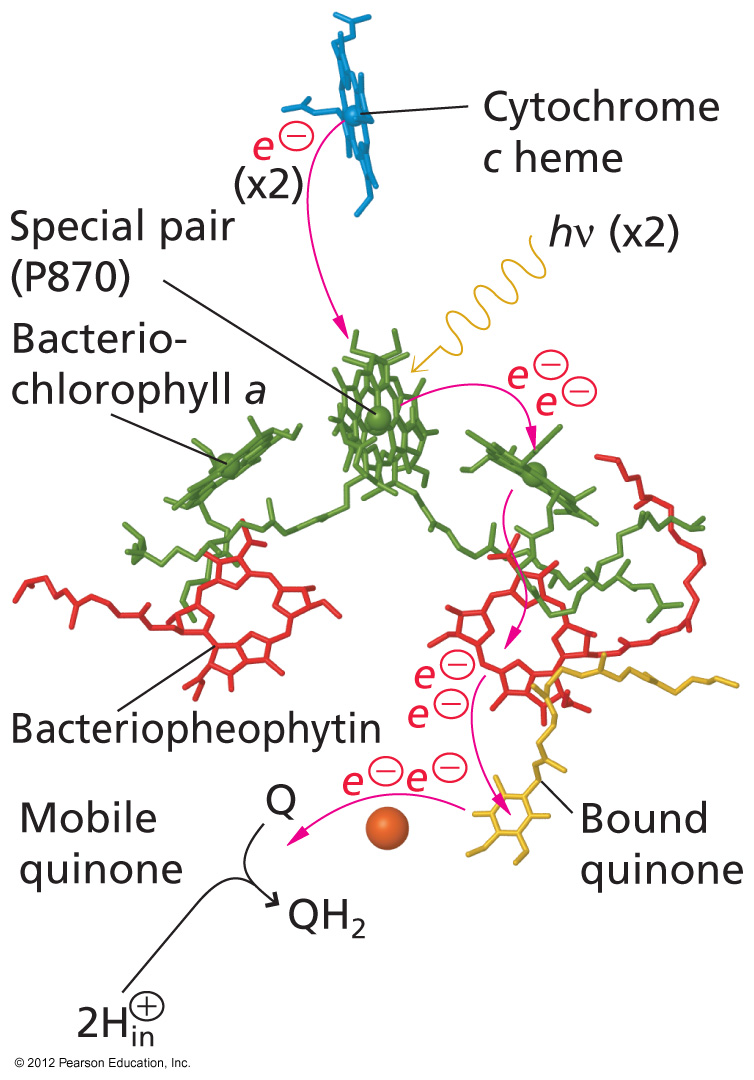 High energy electron travels down chain of redox reagents within a Photosystem
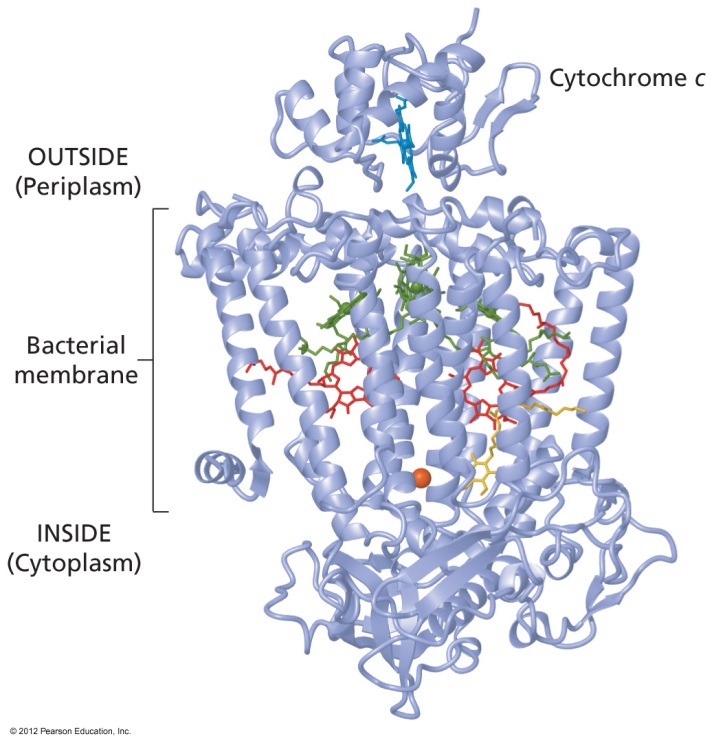 Z-Scheme
1. Excited e- travels down chain, gets excited again, travels down chain to NADPH

2. E- from water fills in empty electron space
Actually P680+
Net Reaction
2 H2O + 4 NADP+ + 8 photons  O2 + 4 NADPH
Photosystem II and I
Take home messages:  A well ordered, multicomponent system that traps light energy utilizing an electron transport chain to create reducing power and a proton gradient
Proton Gradient
For every ONE O2
4 e- passed
8 photons absorb
12 H+ pumped
In plants, 12 H+ required to turn ATP synthase
3 ATP made
Quantum yield is  3 ATP/8 photons or ATP/2.7 photon
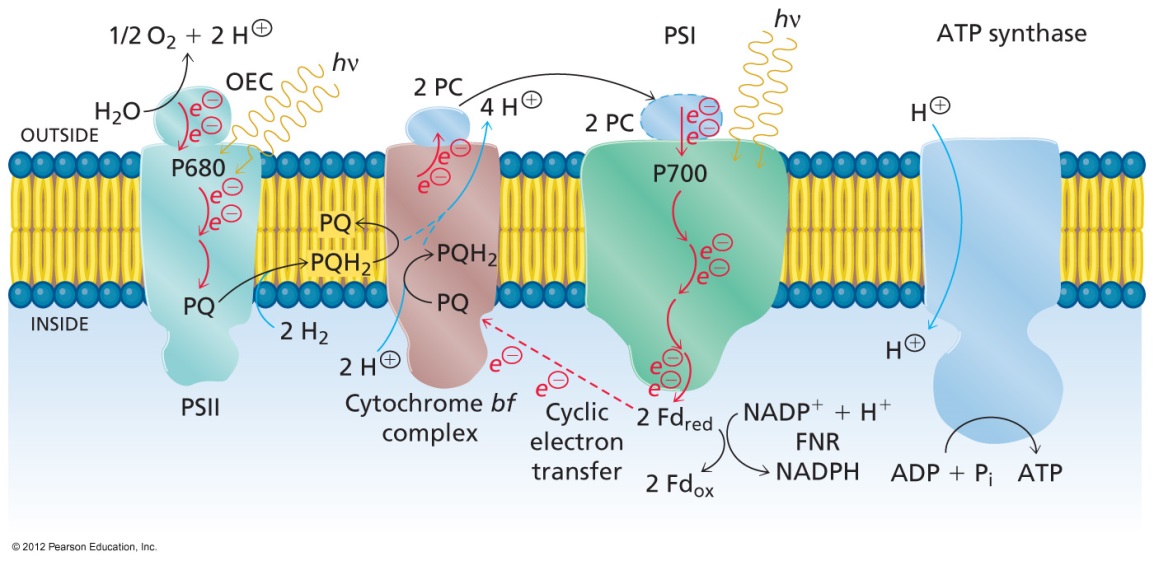 Cyclic System
If we give up NADPH production, electrons can be recycled through PSI
4 photons used to pump 8 H+
2 ATP/4 photons or ATP/2 photons
More efficient ATP synthesis
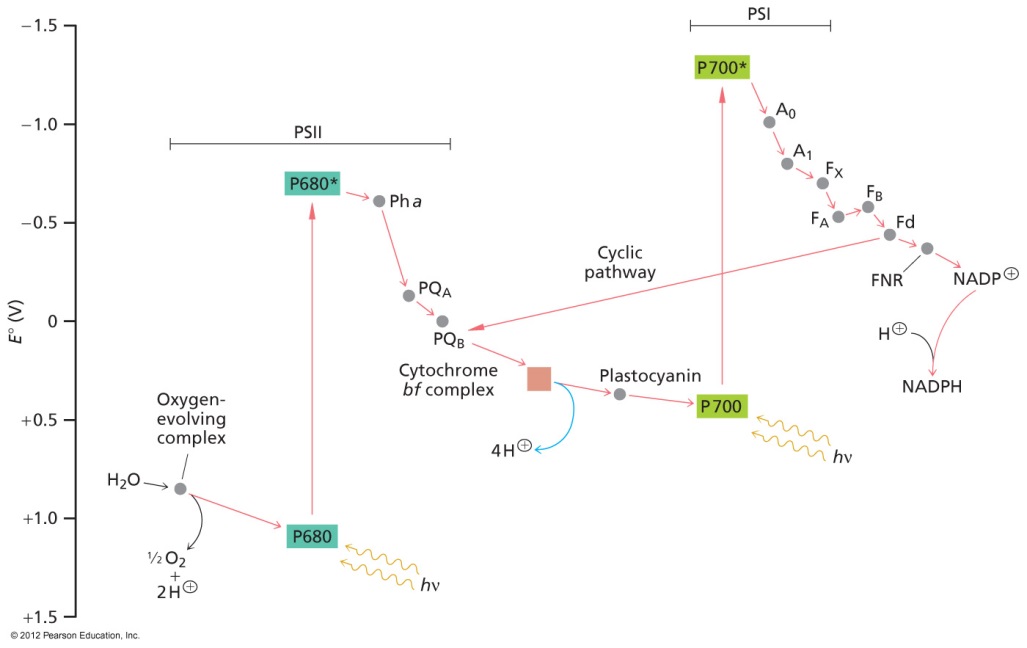 Answers
B
B
C
A
D